GCCHM Leadership Certification Level 8-North.Conference-Sam Nganga-
SHARING THE GOSPEL WITH YOUR CHILDREN
Group questions
Matthew 13:1-23
Things to ponder
What is our focus then?
Contii….
Contii….
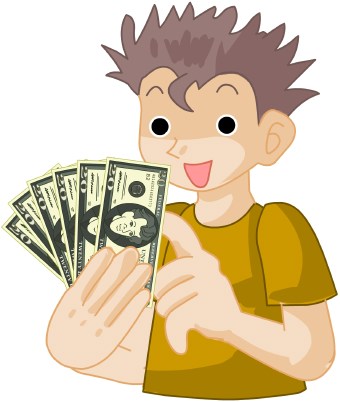 This Photo by Unknown Author is licensed under CC BY-ND
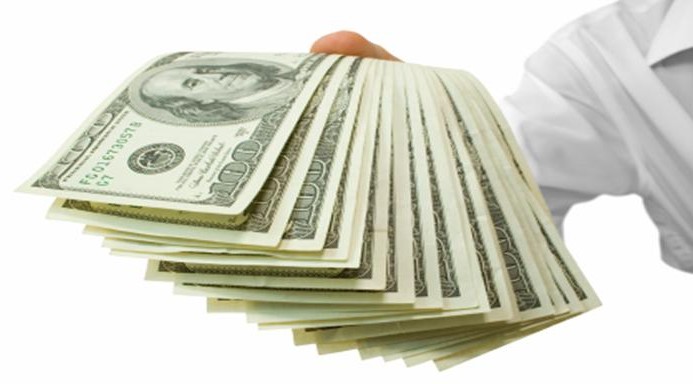 This Photo by Unknown Author is licensed under CC BY-NC
Make faith learning delightful!
What crop are you plotting with your kids?
Jude 24-25 King James Version (KJV)